Semaine du 06 Janvier 2020
J’apprends à utiliser différents outils, médiums, supports et j’apprends à adapter mon geste.
PERIODE 3 : Janvier/Février
Agir, s'exprimer, comprendre à travers l' activité physique
Je fais une galette en pâte à modeler
Je dessine une galette avec une craie
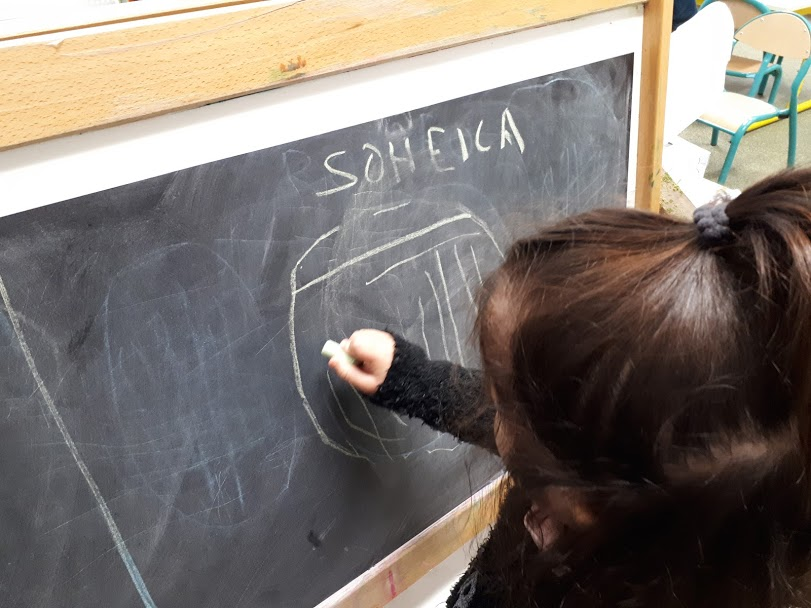 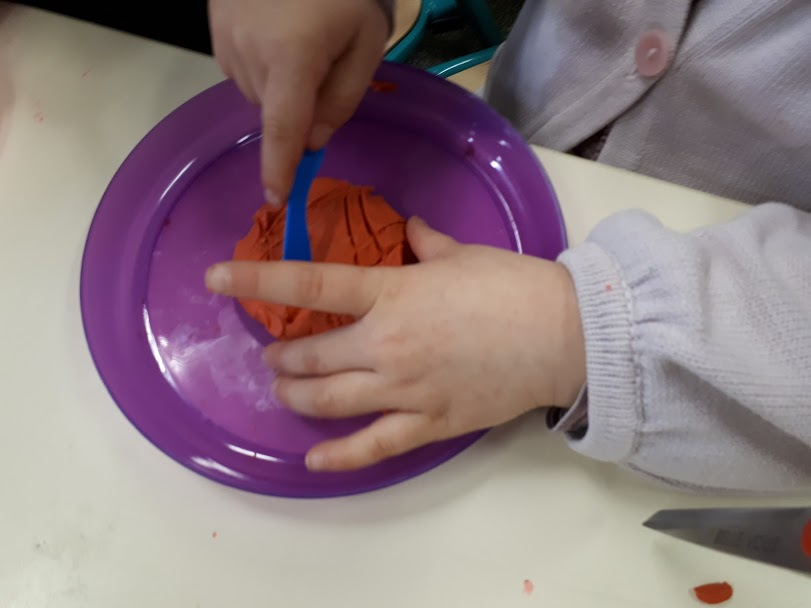 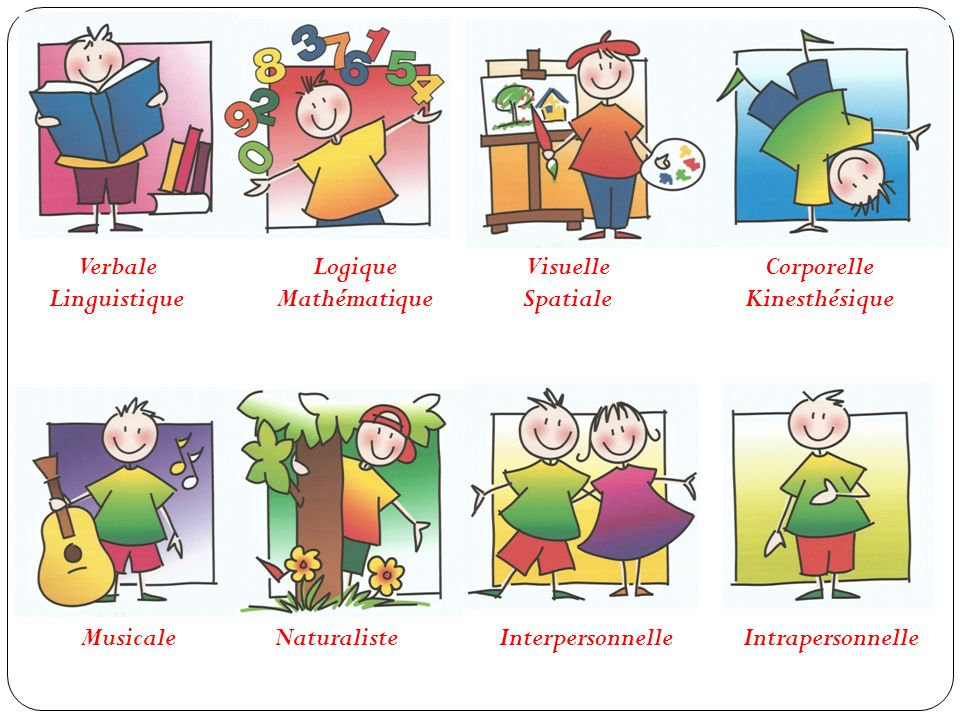 Je fais une galette dans du sable
Le livre de la semaine
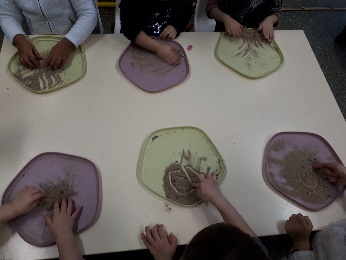 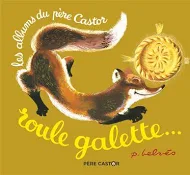 Une galette s'ennuie à refroidir, se laisse glisser de la fenêtre et s'enfuie sur le chemin. Elle roule, elle roule, bat la campagne, chantonne, et échappe successivement à la convoitise d'un lapin, d'un ours, d'un loup. Mais quand le malin renard l'attire, que va-t-elle devenir ?
Je réalise une composition personnelle éphémère
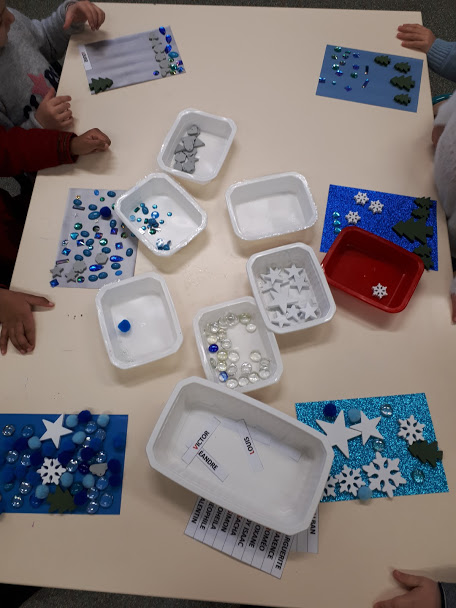 J’apprends à dénombrer en jouant
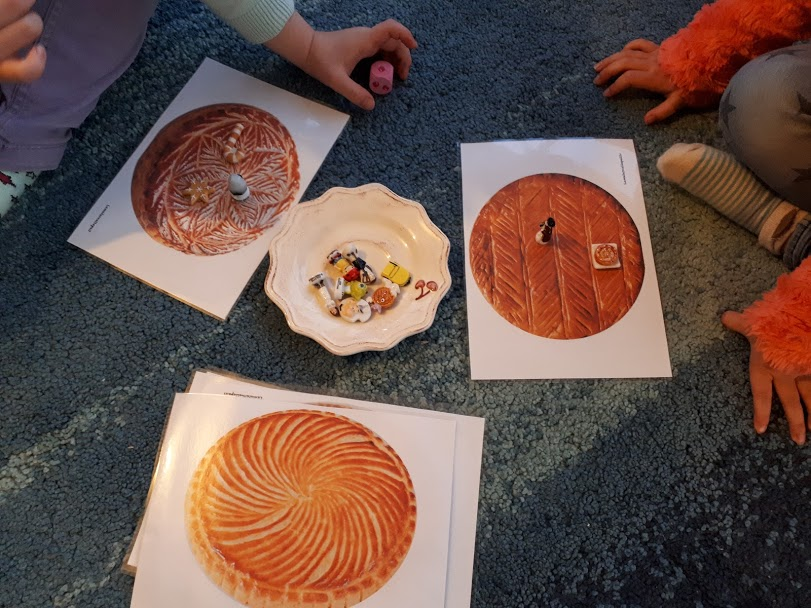 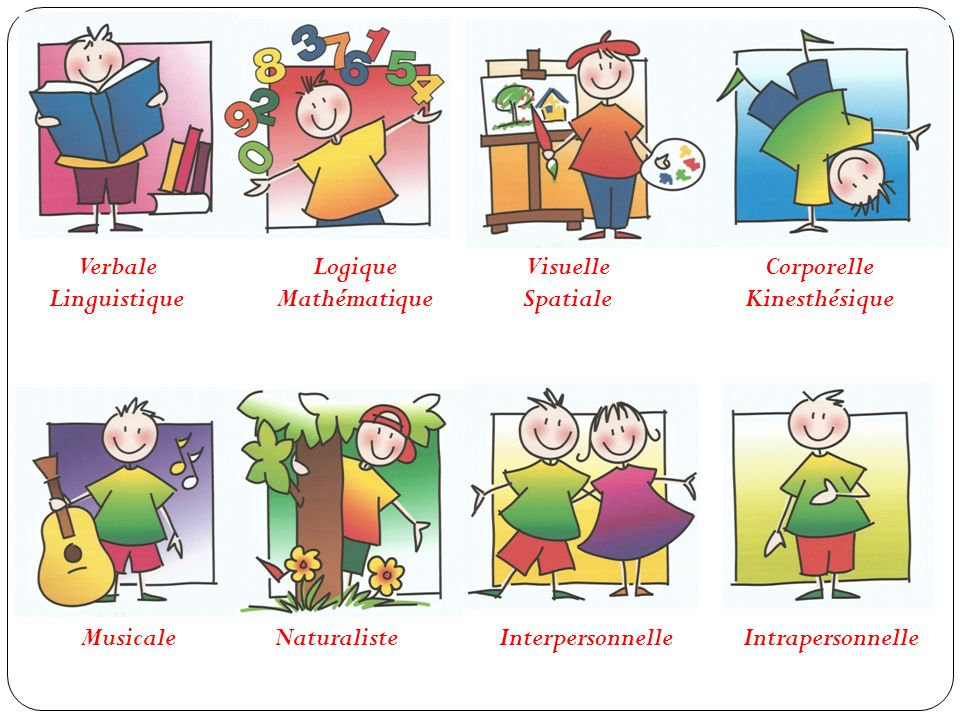 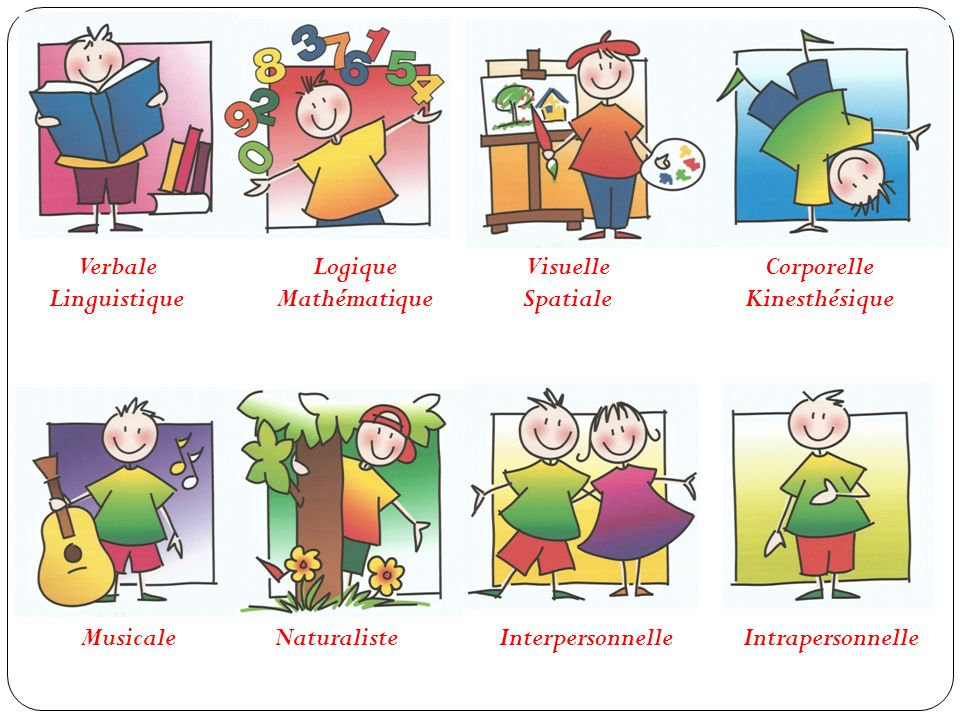 J’apprends à construire et conserver une séquence d'actions et de déplacements, en relation avec d'autres partenaires, avec ou sans support musical.
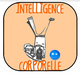 Je classe en fonction de différents critères
Je reproduis un assemblage à partir d’un modèle
Je fais des puzzles de roule galette de plus en plus complexes
j’associe les couronnes identiques
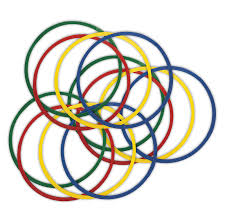 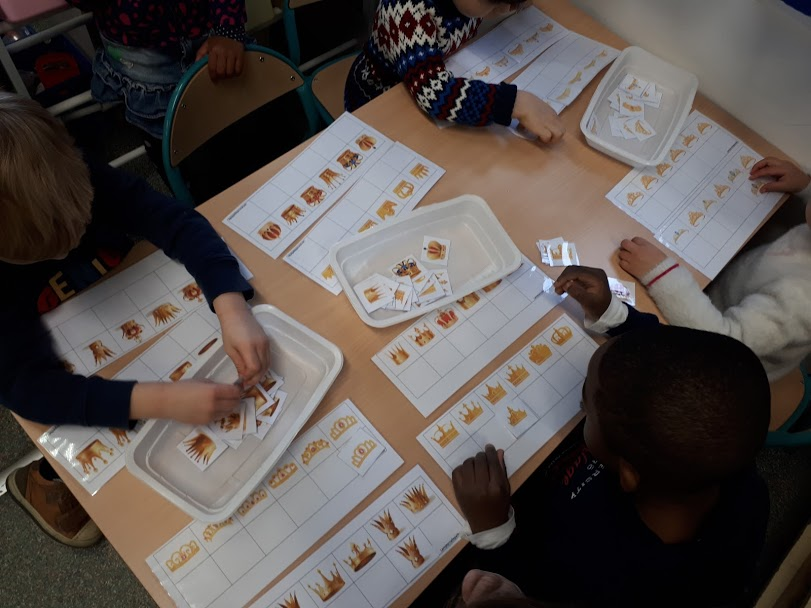 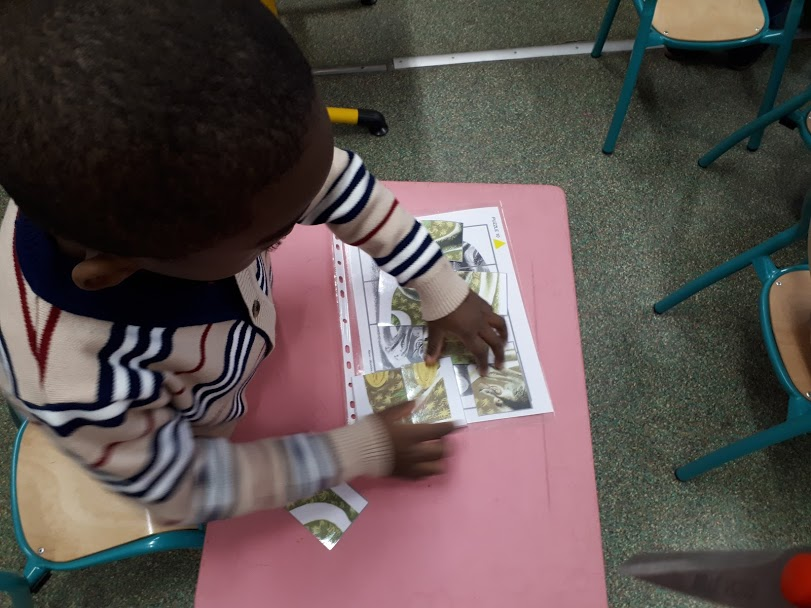